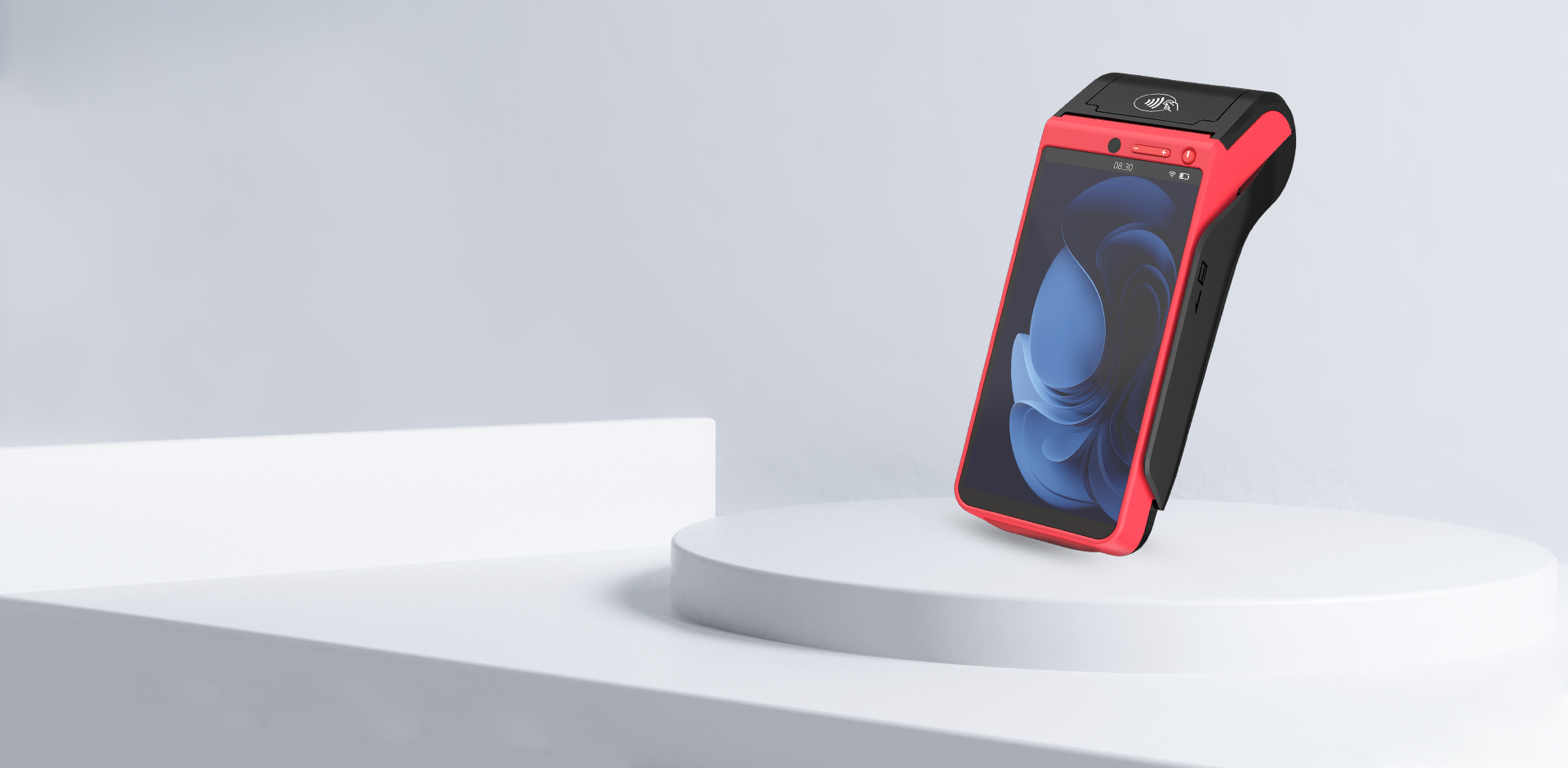 NEW9220
智能POS终端
传承经典，面向未来
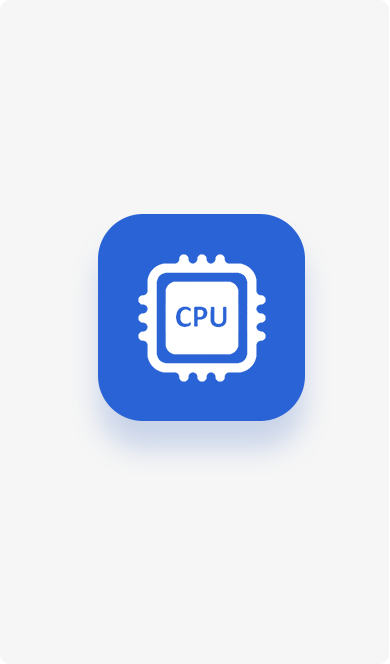 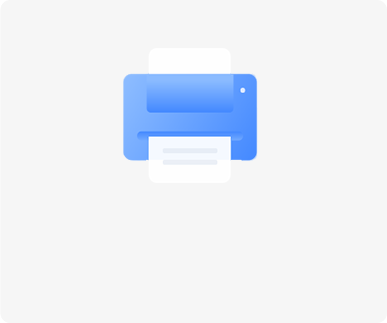 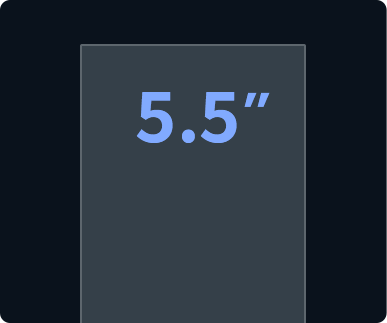 高速热敏打印机
纸宽58mm，外径40mm
高清触摸屏
5.5英寸，720 x 1280
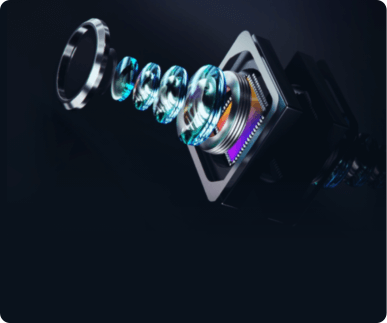 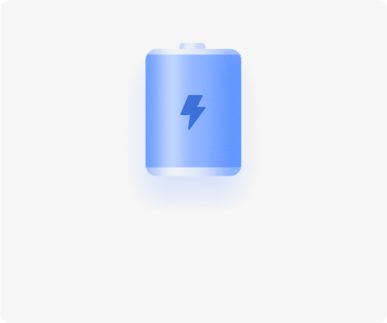 双摄像头
前置30万像素 后置500万像素
电池
7.2V/2600mAh
CPU
四核 Cortex A53
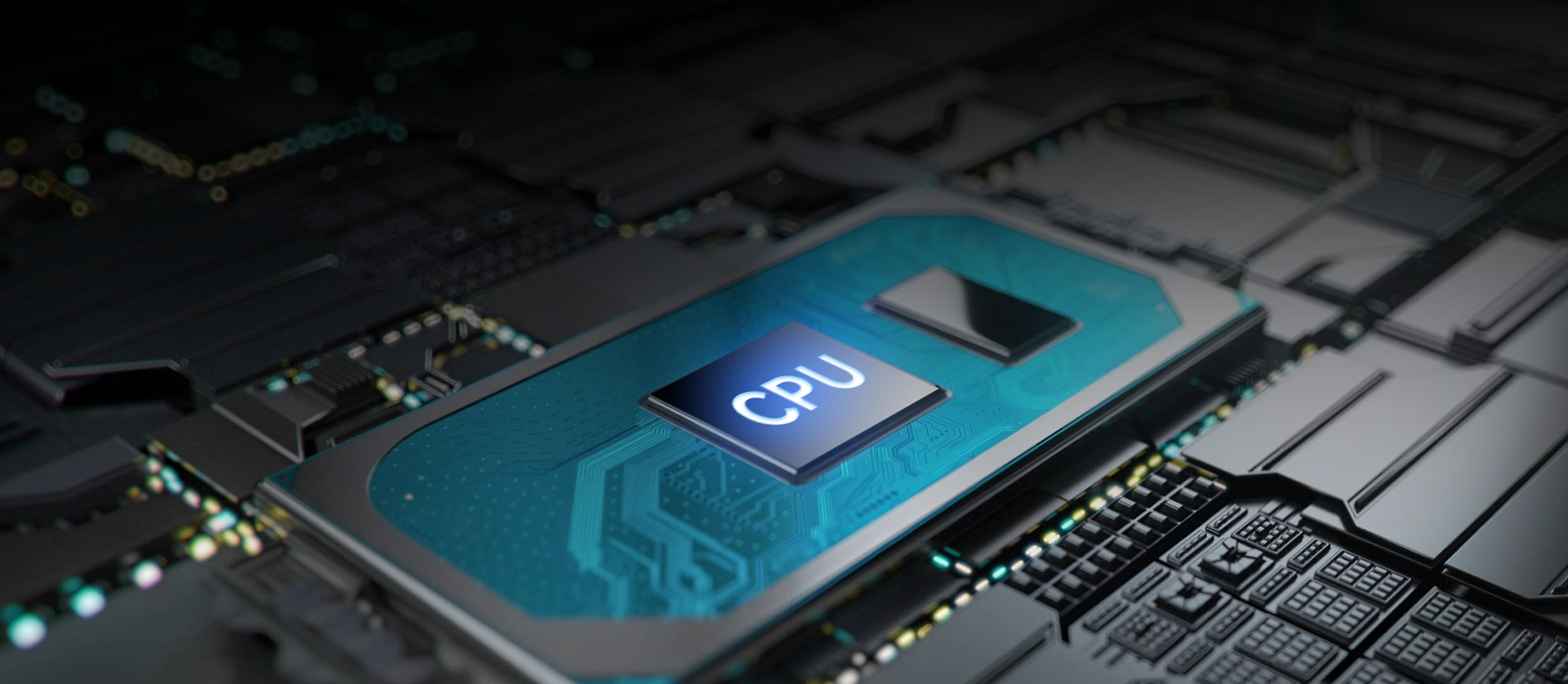 强大的性能和优秀的使用体验
先进的四核1.4G处理器
大而生动的高清屏幕
高清大屏幕，全5.5英寸显示屏，提供生动的图像和完美的人机交互体验
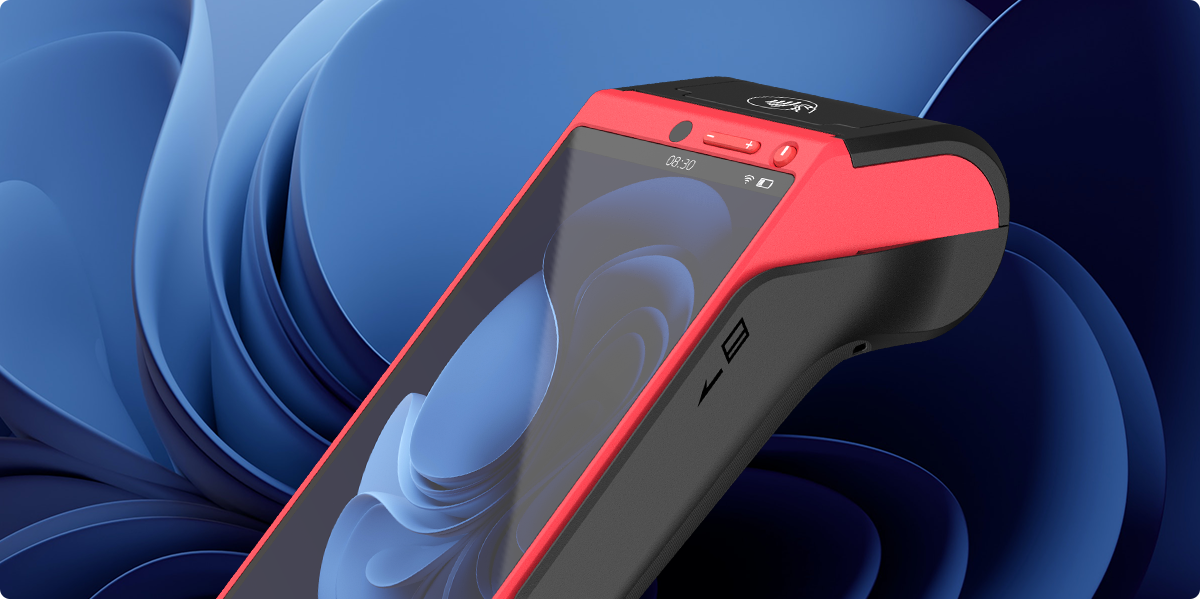 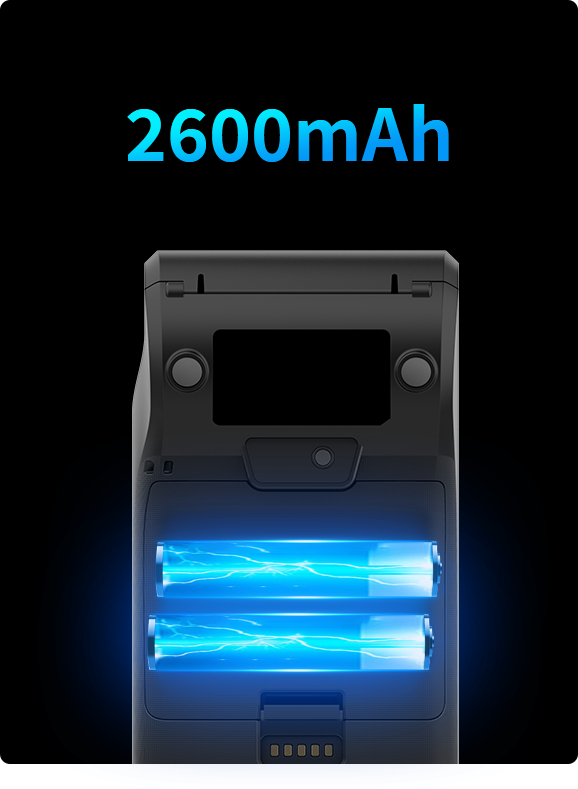 2600mAh的大电池
7.2V双节锂电池，超强待机，告别续航焦虑，一次充电，全天使用。
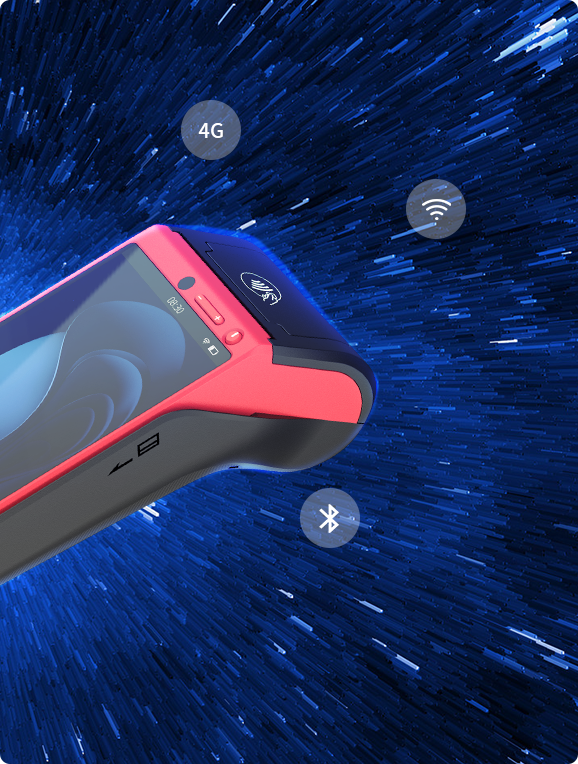 全面的通信和超强的信号
搭载4G，WiFi，蓝牙等通讯方式，让支付无处不在
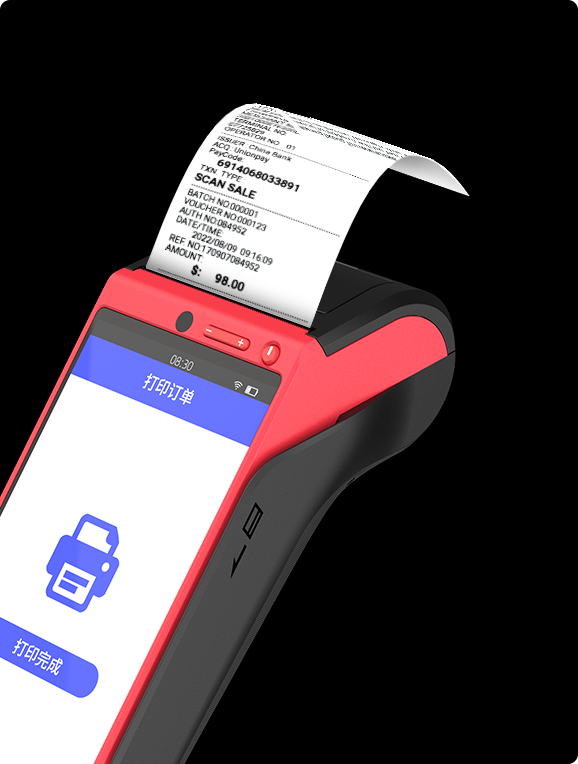 内置高速热敏打印机
集成便携式高速热敏打印机，随时随地轻松打印收据
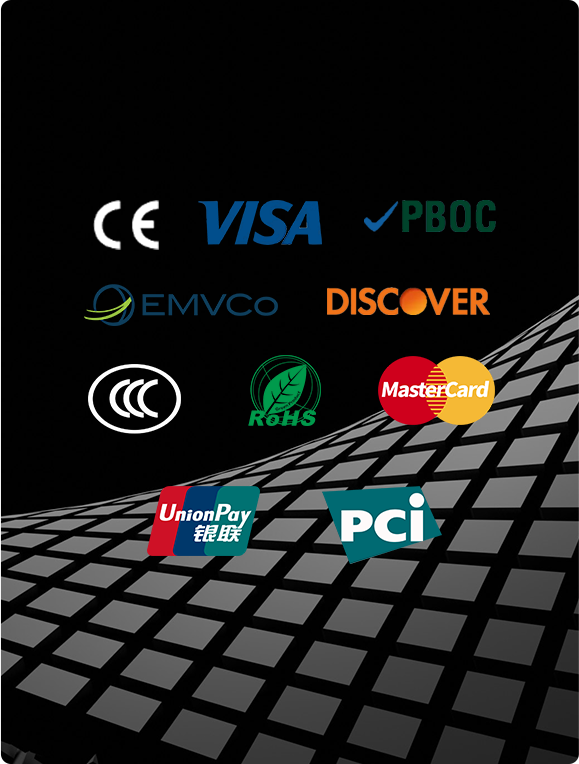 认证齐全  安全守护
通过行业各类权威标准，为安全支付保驾护航
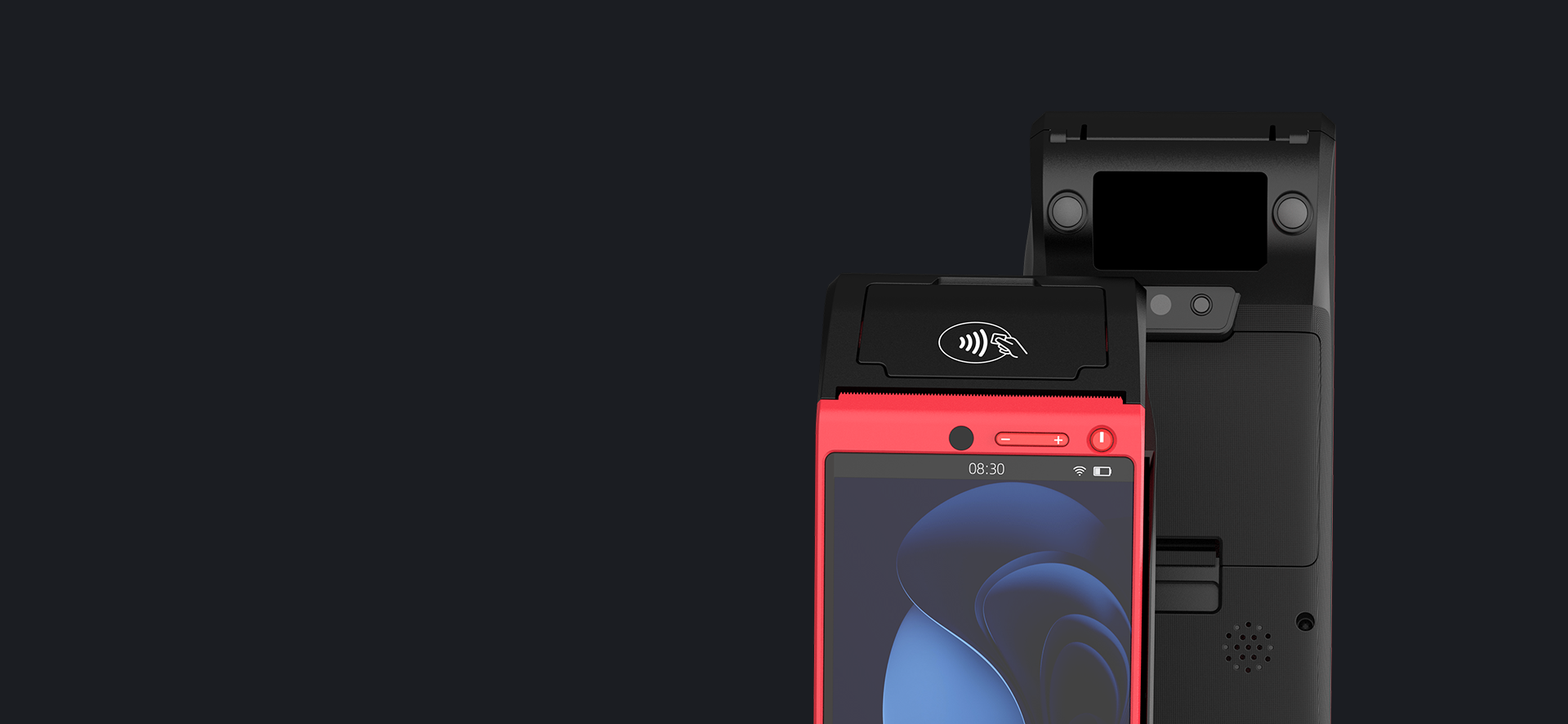 双摄像头
30万像素前置摄像头和500万像素后置自动对焦摄像头，捕捉每一个细节，让支付更快捷、更安全
30W      500W 
前置                         后置
支持多种支付方式，方便快捷
支持磁条卡、IC卡、非接卡、手机NFC、扫码交易等多种支付方式，使支付变得简单。
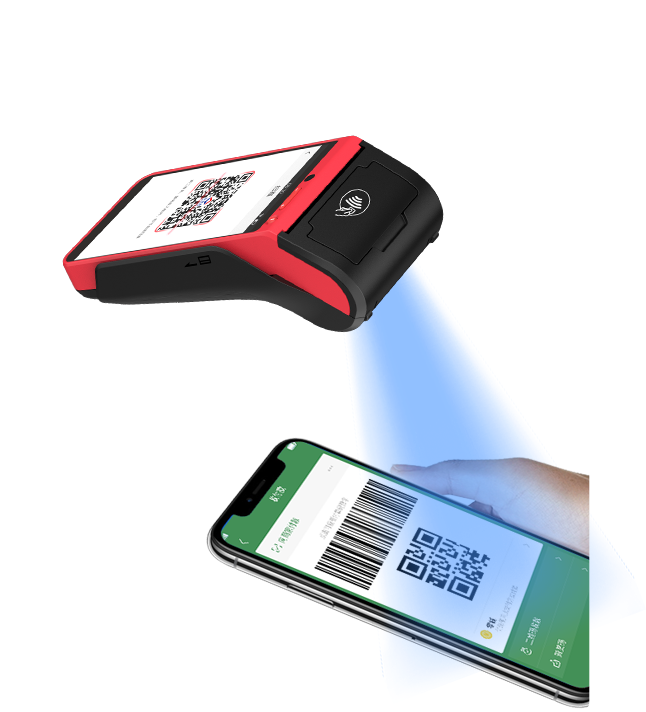 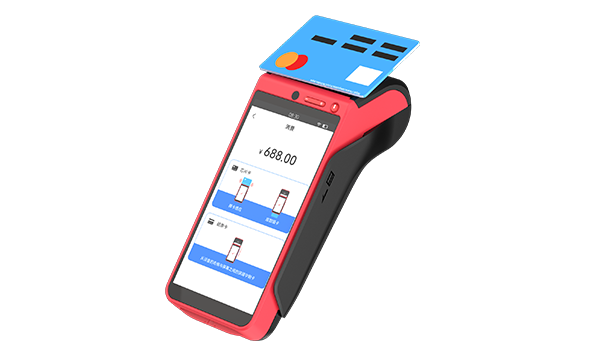 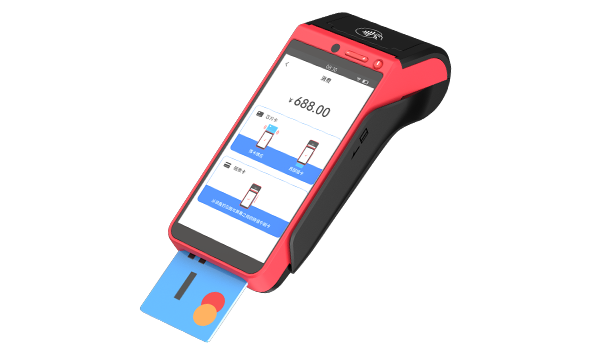 非接卡
IC卡
扫码交易
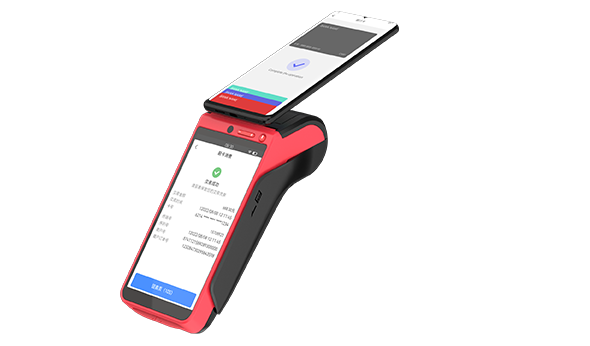 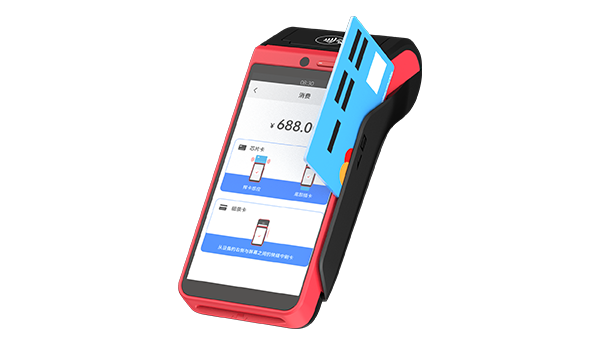 手机NFC
磁条卡
支持多种支付场景
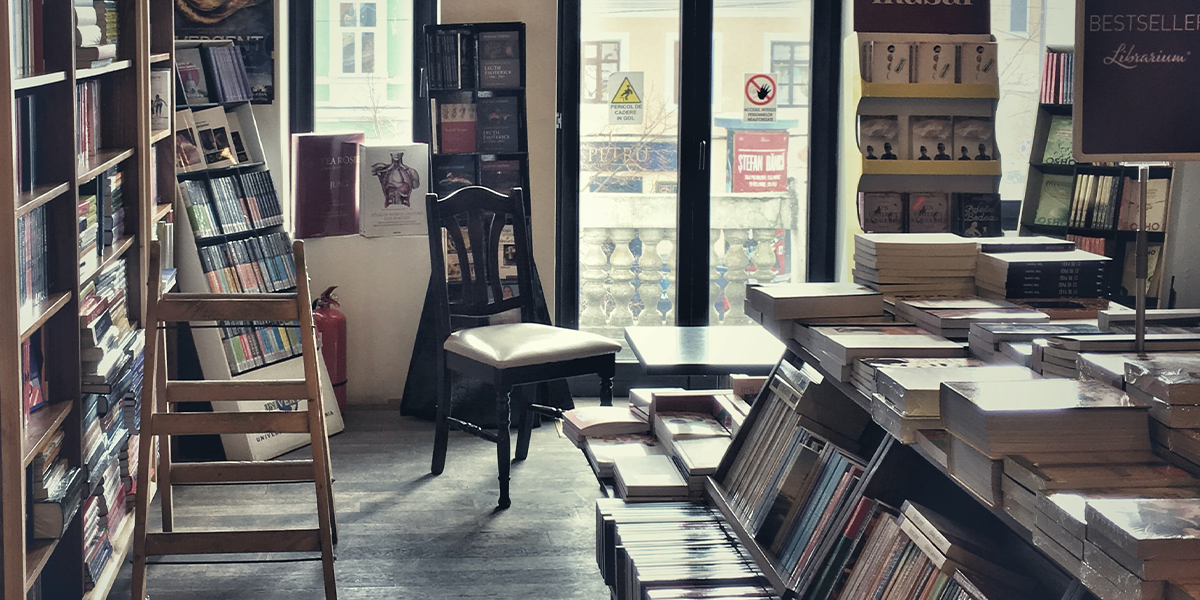 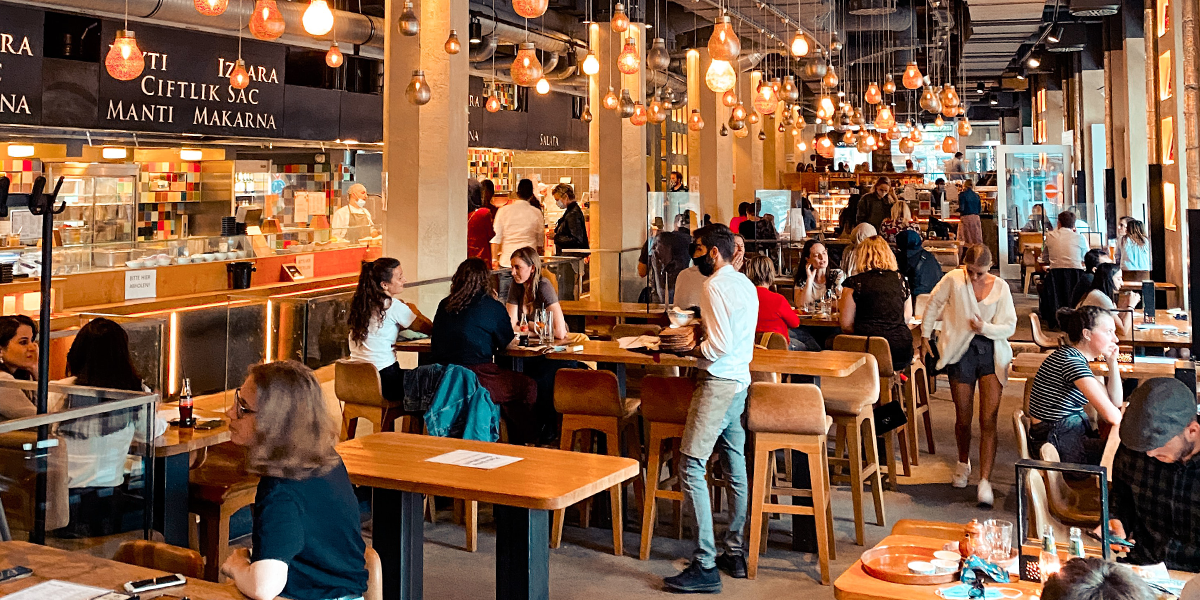 餐厅
书店
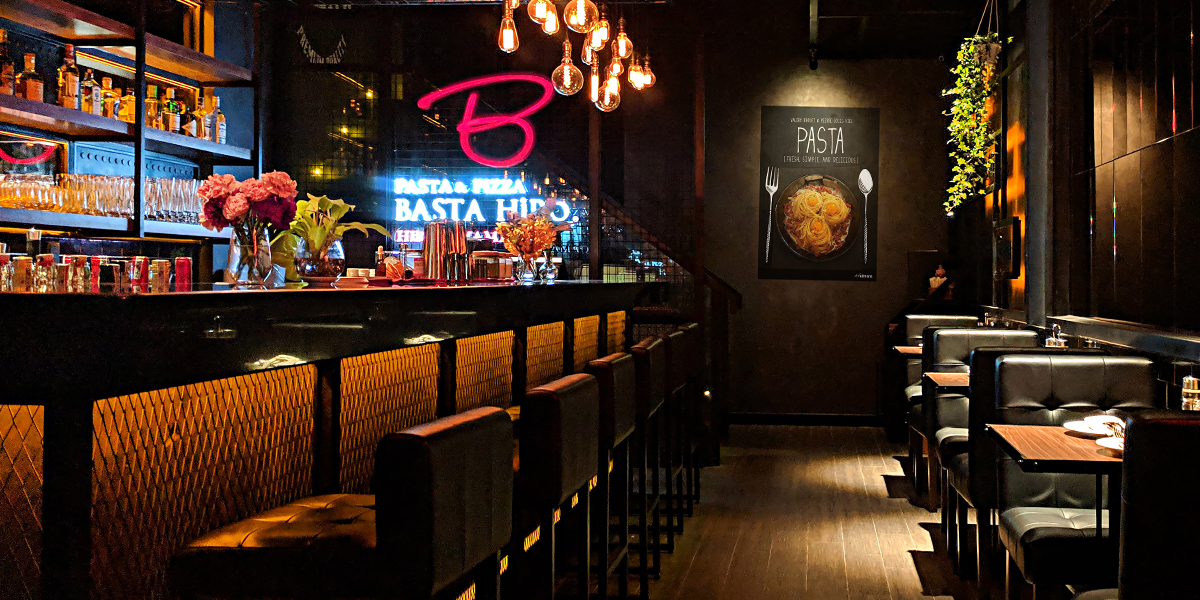 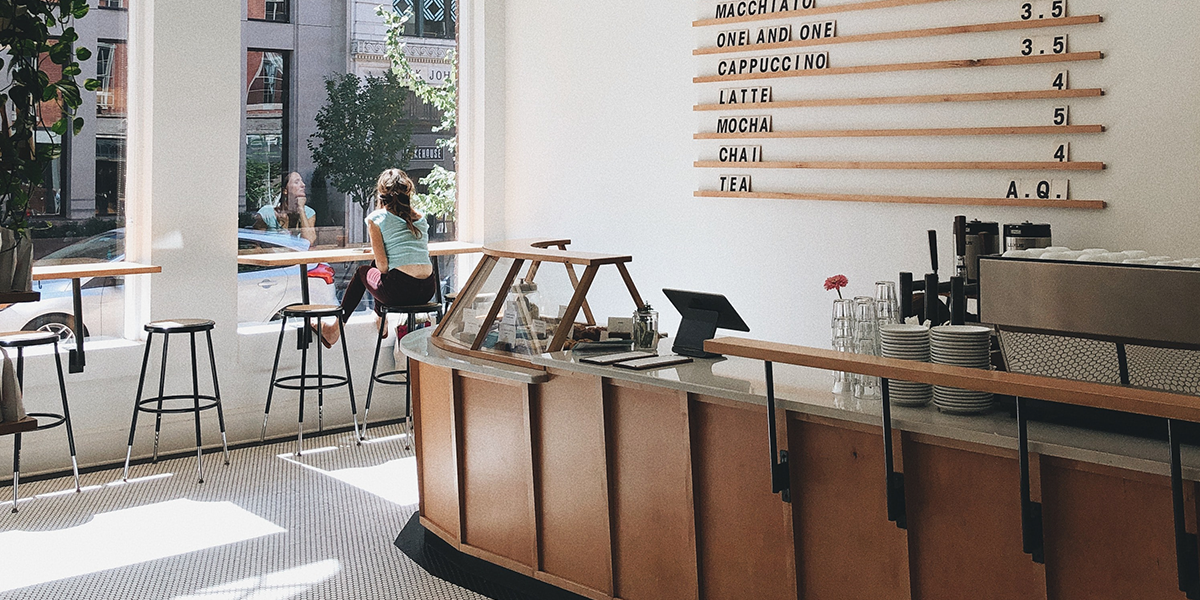 酒吧
自助餐厅
技术指标
处理器
四核⾼速CPU+32位⾦融级安全CPU
操作系统
Asmart OS
存储器
⽀持TF卡
1GB RAM+8GB ROM
最⾼储存容量可达256GB
显示屏
5.5英⼨⾼清显⽰屏
720×1280分辨率
银⾏卡受理
磁卡阅读器、
IC卡阅读器、
⾮接触卡阅读器
通讯⽅式
⽀持4G、WiFi、蓝⽛
卫星定位
GPS/BEIDOU/GLONASS
摄像头
前置：30万像素
后置：500万像素
识读1D&2D码
打印机
⾼速热敏打印机
纸宽：58mm
外径：40mm
物理接⼝
1×Type-C USB
按键
电源按键，⾳量键+/-
卡槽
2×SIM
1×SAM
1×SD Card
电池
内置可拆卸锂电池
7.2V/2600mAh
电源适配器
输⼊：100~240V AC,50Hz/60Hz
输出：5V DC,2A
⼯作环境
温度: 0℃~50℃(32℉~122℉)
湿度: 10%~90% （⾮冷凝）
储藏环境
温度: -20℃~60℃(-4℉~140℉)
湿度: 5%~95%（⾮冷凝）
外型尺⼨
⻓×宽×⾼:192×84×63.5（mm)
重量
486g
资质认证
CCC,电信进网许可证，
PCI PTS 6.x, EMV level 1&2,
PB0C3.0, Visa PayWave,
MasterCard PayPass,
American Expresspay,
JCB,Discover, UnionPay, CE